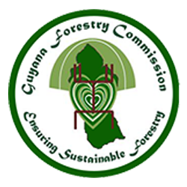 Investment Opportunities in the Forest Sector
Presented by: 	James Singh – Management Consultant 
Guyana Forestry Commission 
2021-3-23
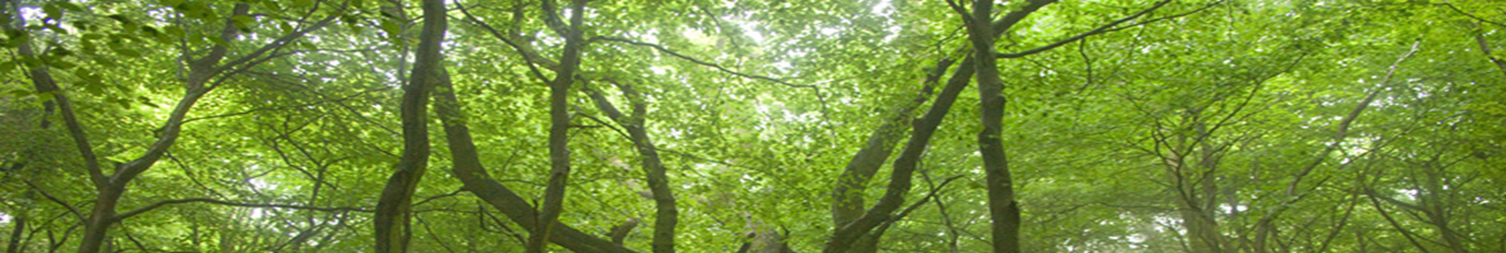 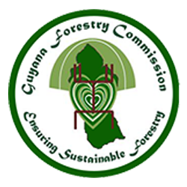 Guyana’s Forest Sector
Part of the Guiana Shield- approximately 18% of the world’s forest. 
Forest cover of approximately 87% (18 million hectares)
12.6 million hectares are designated as state forests; fall under the jurisdiction of the Guyana Forestry Commission (GFC).
41% of the State Forest have been allocated to timber harvesting 
SFM guidelines implemented countrywide; deforestation rate 0.07 %
Independent Forest Monitoring audits show compliance with SFM principles
Forestry contributes to approximately 4% of Guyana’s National GDP.
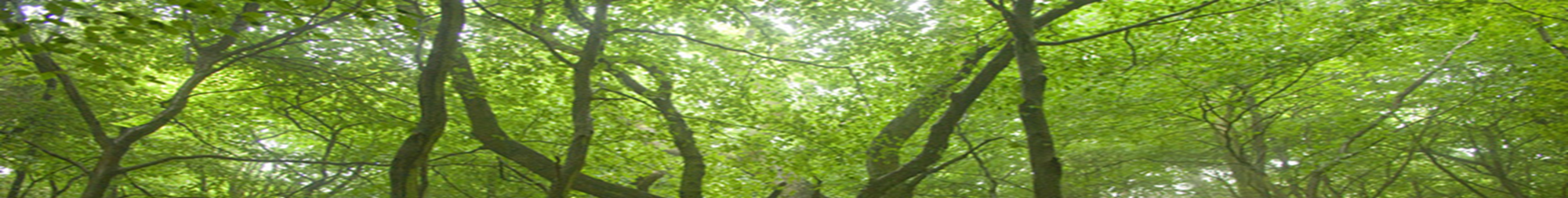 [Speaker Notes: The Guyana Shield spans Guyana, Suriname, French Guyana as well as parts of Colombia and Brazil. It covers approximately 270 million hectares of pristine rainforest. 
The forests of Guyana are valuable reservoirs of biodiversity and provide home to approximately 8,000 plant species and in excess of 1,000 species of terrestrial vertebrates. A high proportion of the forests of Guyana is pristine (the forests of the Guiana Shield have been recognized as one of the last remaining “frontier forests” of the world), they contain many animal and plant endemics (it is estimated that 5% of all flora species in Guyana are endemic); these forests provide numerous habitats for wildlife, and freshwater ecosystems further enhance the value of these forests. In addition, the forests provide other ecological services: the regulation of water regimes by intercepting rainfall and regulating its flow through the hydrological system; the maintenance of soil quality and the provision of organic materials through leaf and branch fall; the limiting of erosion and protection of soil from the direct impact of rainfall; and modulating climate.]
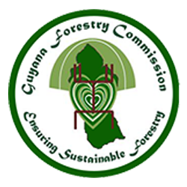 Forest Land Allocation
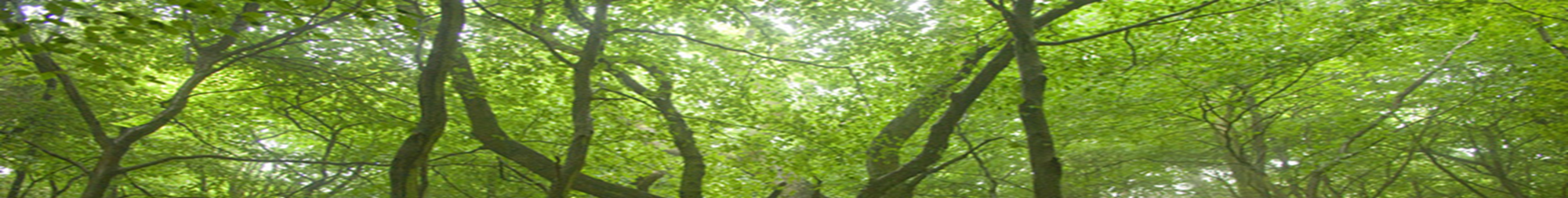 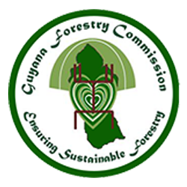 Unallocated/Allocated State Forests
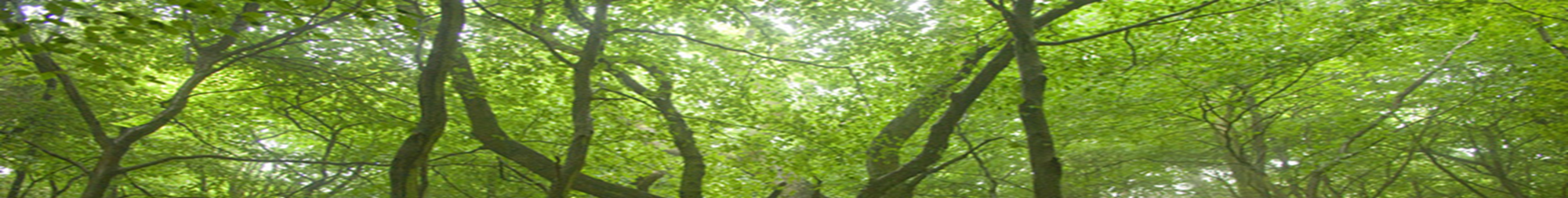 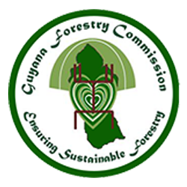 GFC’s Guiding Documents
GFC guiding documents include:
GFC Act 2007; Forests Act (2009) 
Regulations to the Forest Act (2018) 
Revised National Forest Policy Statement and Plan (2018) 
Several Codes of Practice (harvesting, wood processing, grading…)
Several guidelines (transparent forest allocation, inventory, export…) 
Low Carbon Development Strategy
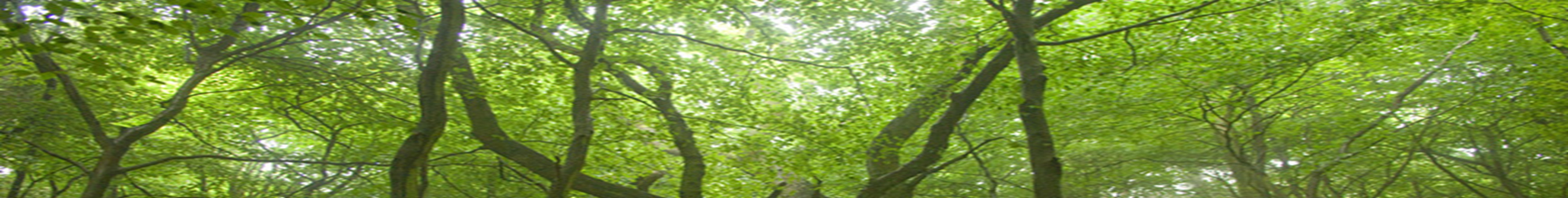 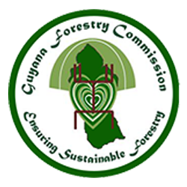 Forest Concessions issued by the GFC
Forest Concessions Types
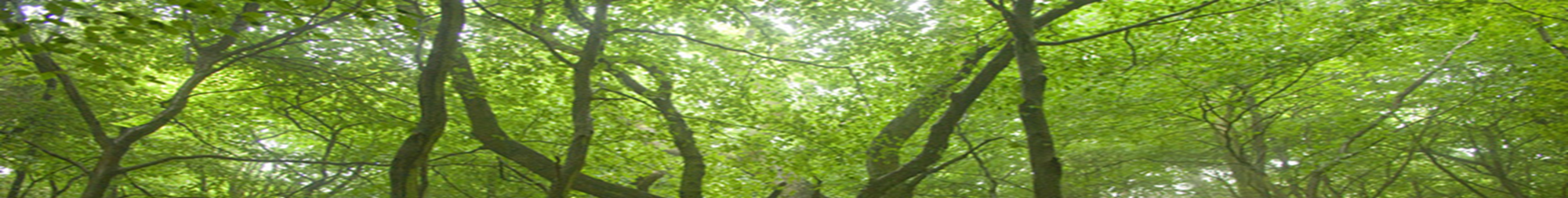 [Speaker Notes: The GFC is guided by the Forest Act 2009 and the Regulations to the Forest Act, amended in 2018.]
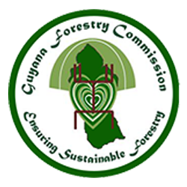 Current Forest Sector Statistics
Primary Products – Logs, sawnwood, roundwood, fuelwood, splitwood
Non-Timber Forest Products – manicole palm, wattles, mangrove bark, latex
Export value: US$35M-$42M over the past 5 years (sawnwood, logs).
Added Value exports: US$5M-$8M over the past 5 years.
Includes Plywood, Furniture, Shingles, Building Components, craft items.
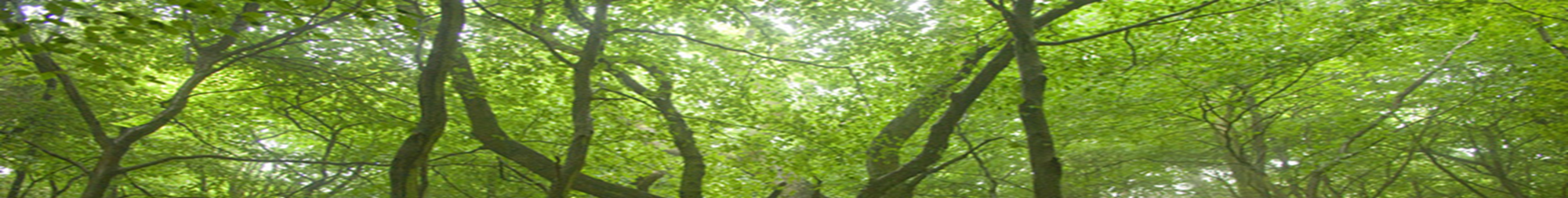 Logs
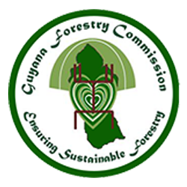 Primary Products
Sawnwood
Roundwood
Splitwood
Fuel Wood
Doors
Mouldings;
Shingles
Pre fab houses
Furniture; building components
Value Added Products
Plywood and veneers
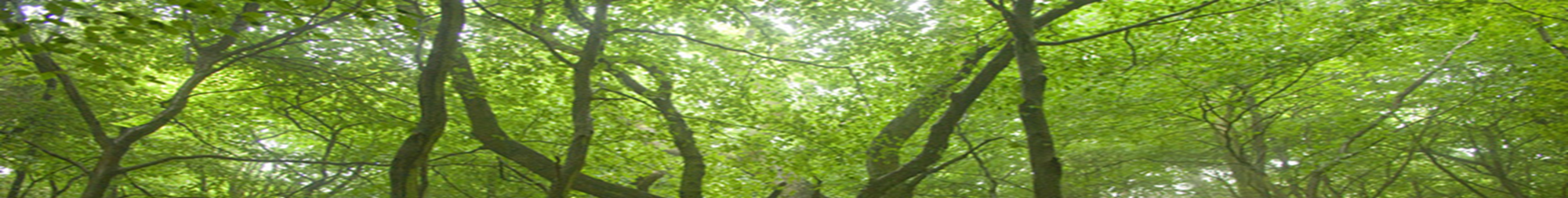 Investments in the Forestry Sector
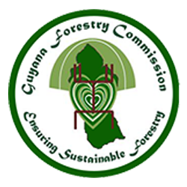 Investment Opportunities
Allocated forest can produce 1,000,000 m3 under SFM guidelines
Actual production: 35-40 % of this
JVs with existing Large Concessions to increase production
Increased production: increased processing and manufacturing
Targeted Incentives to support harvesting; added-value products
Guaranteed domestic market- spin off from oil, housing drive etc.
Guaranteed export market (EU FLEGT; FSC; PEFC; IFM; National log tagging system; highest deforestation rate of 0.07 %)
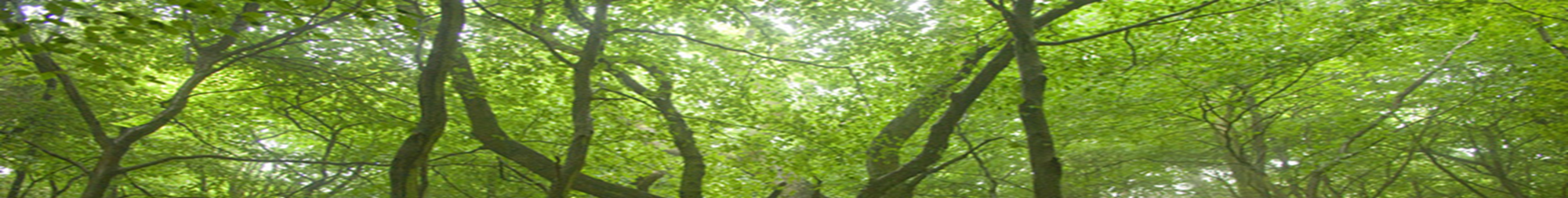 Investment Opportunities which do not involve timber harvesting
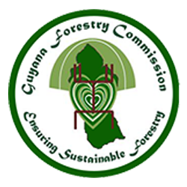 Timber processing facilities -both primary and secondary level.
Furniture manufacturing/building components- timber and NTFP’s
Forest based eco-tourism- student internships; bird watching; wildlife…
Forest road infrastructure – major source of forest products transport
Forest river transport- rivers sometimes offer the best transport options (barges, tugs …)
Forest area business - hotels, shops, gas station, restaurants, etc.
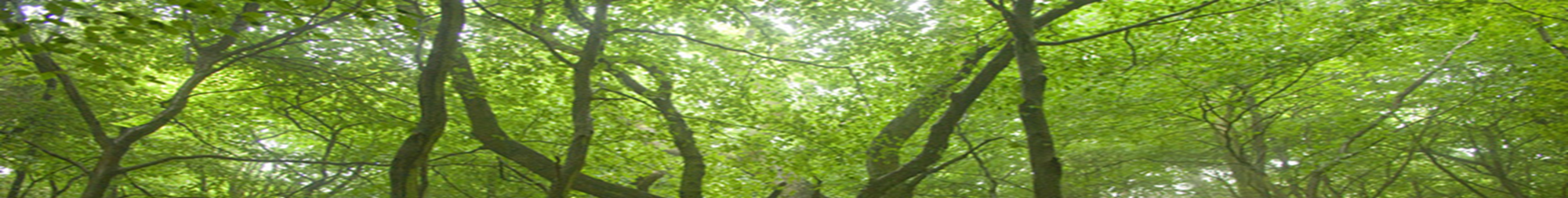 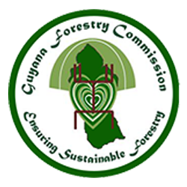 Forest transportation services - trucking, transport, and vehicle rentals.
Forest related consultancy services – forest inventory, mapping, preparation of ESIAs, AOPs, FMPs, special projects like Guyana’s MRVS work, shipping logistics, Investment/Business plans etc.
Reforestation programs in forest degraded areas – in mined out areas, etc.
Forest plantations – National Forest Policy requirement
Forest products consolidated marketing business – buying and selling forest products on a large scale (consolidating hub).
www.forestry.gov.gy
Guyana is considered to be a source of sustainably managed forest products that come from a legal source.
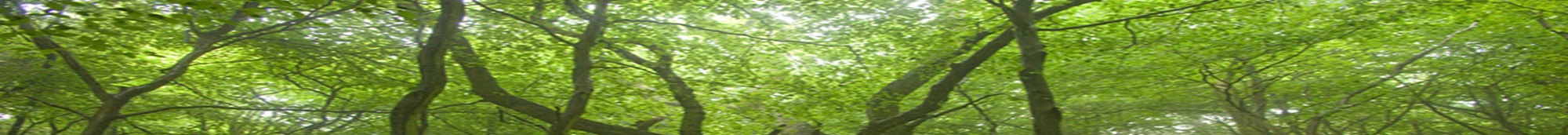